Chap. 4 – Préparer et contrôler la paie et les déclarations sociales
2. Identifier la structure d’un bulletin de paie
Il ne faut pas confondre le montant du salaire versé au salarié (salaire net) 
et le coût du salarié pour l’entreprise. 

La différence réside dans les charges sociales et les retenues fiscales.
Chap. 4 – Préparer et contrôler la paie et les déclarations sociales
2. Identifier la structure du bulletin de paie
Le coût d’un salarié peut être représenté de la façon suivante (2024)
Chap. 4 – Préparer et contrôler la paie et les déclarations sociales
2. Identifier la structure d’un bulletin de paie
Le coût du salarié peut être diminué 
si l’entreprise bénéficie d’aides à l’embauche, de réductions de charges 
si le salaire concerne un apprenti ou une nouvelle embauche 
si l’entreprise vient d’être créée 
si l’entreprise se trouve dans une zone géographique bénéficiant de réduction de charges (zone franche urbaine) ou d’aides au développement.
2. Identifier la structure d’un bulletin de paie
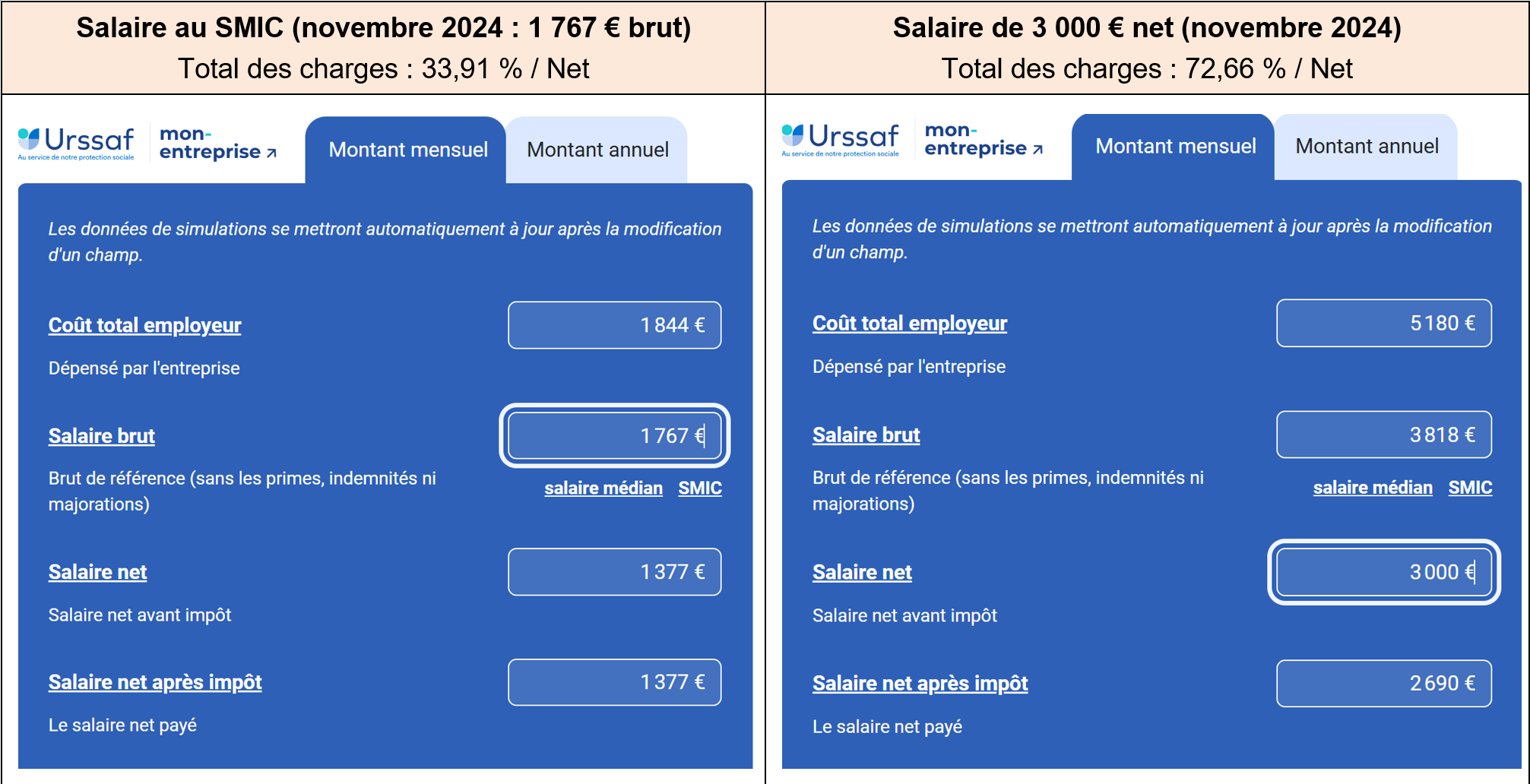 Charges 4,35 %
Charges 25,67 %
Charges 21,42 %
Charges 22,07 %
2. Identifier la structure d’un bulletin de paie
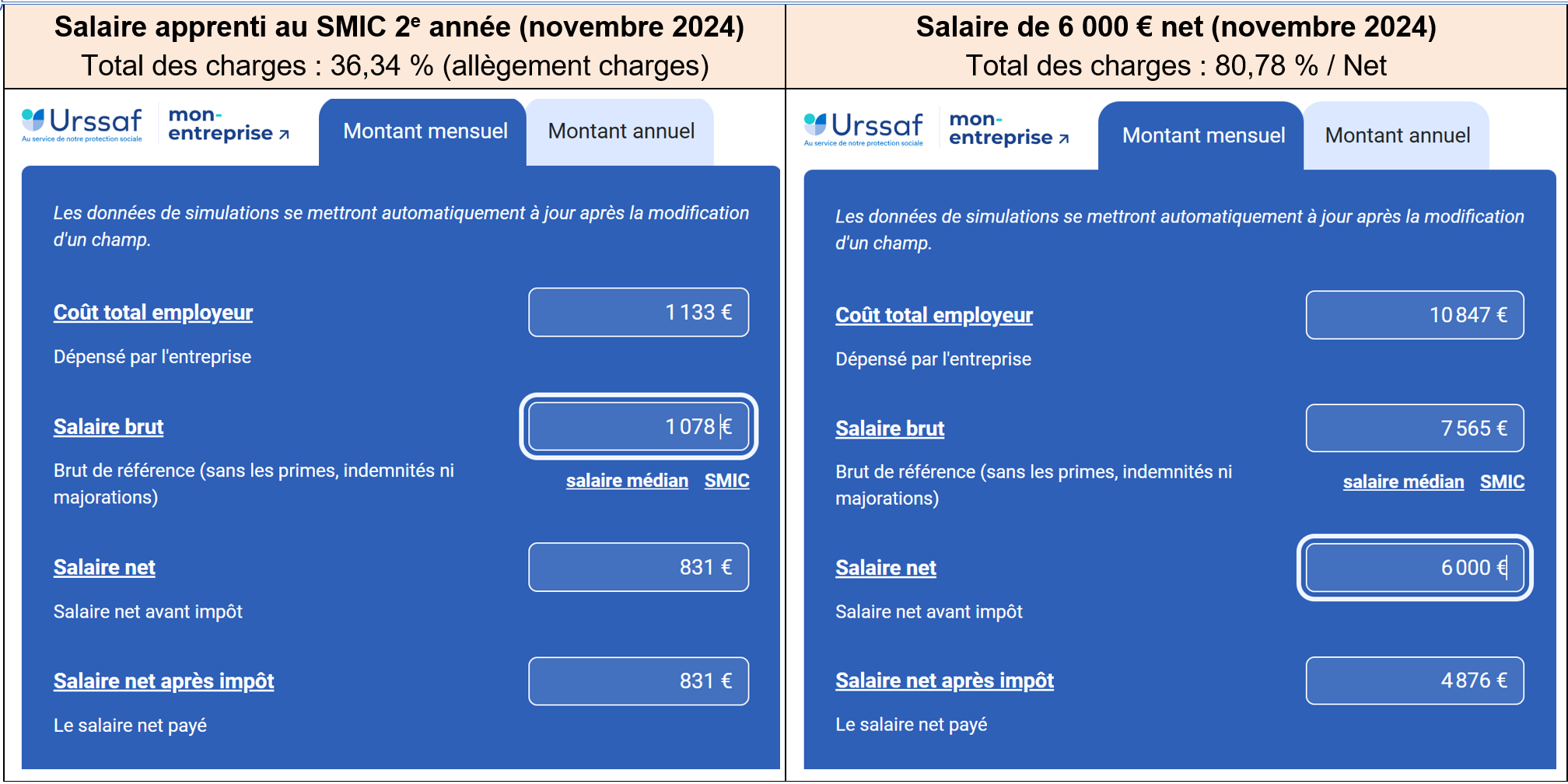 Charges 5,10 %
Charges 43,38 %
Charges 20,68 %
Charges 22,91 %